Vysoká škola technická a ekonomická v Českých BudějovicíchÚstav technicko - technologický
Návrh, konstrukce a umístění koloběžky v zavazadlovém prostoru automobilu
Autor bakalářské práce:
Vedoucí bakalářské práce:
Oponent bakalářské práce:
Vojtěch Hrdina
Ing. Martin Podařil, Ph.D.
Ing. Marcel Gause
Motivace a důvody křešení daného problému
Kladný vztah k konstruování
Zlepšení schopností v programu Autodesk Inventor
Sympatie k tématu
Cíl práce
Cílem bakalářské práce je návrh a konstrukce koloběžky s elektrickým pohonem a její umístění v zavazadlovém prostoru automobilu tak, aby zabírala co nejméně místa. Práce obsahuje pevnostní analýzu a kompletní výkresovou dokumentaci.
Výzkumný problém
Požadavky na výslednou konstrukci:
dostatečná pevnost, pro jezdce s hmotností 110 kg
dostatek místa pro umístění elektromotoru a baterie
možnost složení do malých rozměrů
Efektivní umístění elekrokoloběžky a rezervy
Metodika práce
Rešerše dostupných materiálů, funkčních prvků 
Analýza trhu
Tvorba modelu v programu Autodesk Inventor 2018
Pevnostní analýza
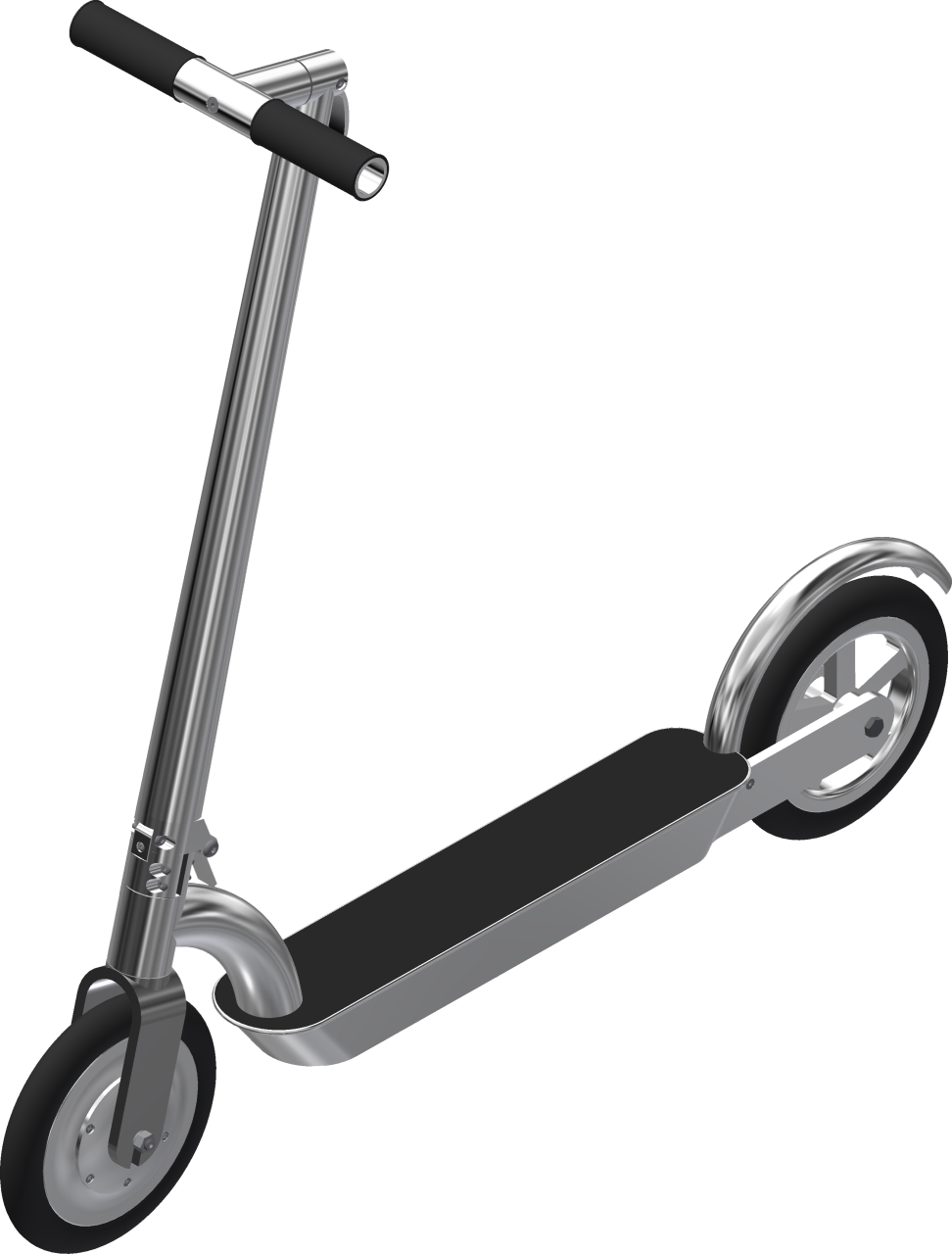 Zdroj: Vlastní zpracování
Dosažené výsledky
Dosažené výsledky
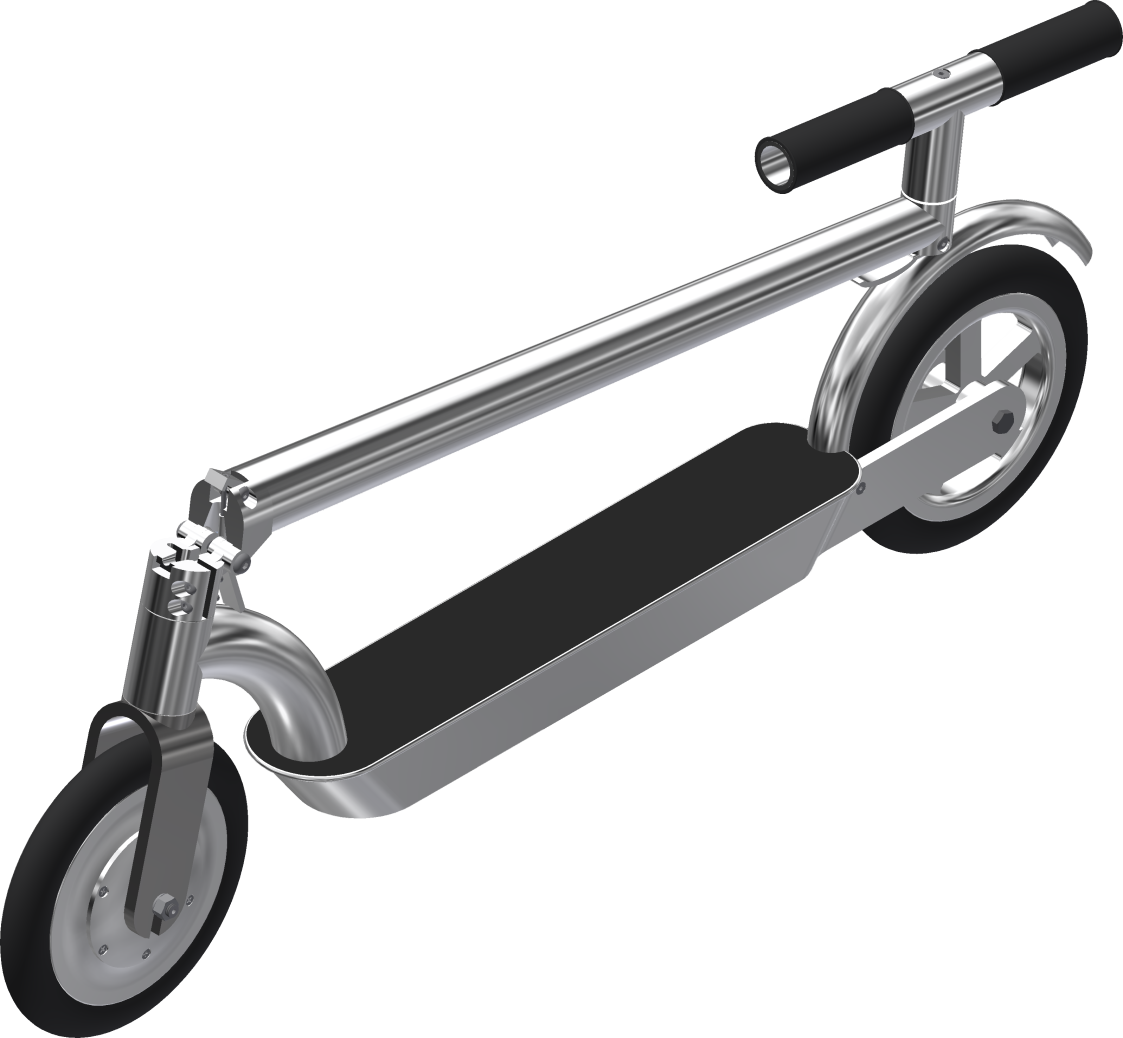 Zdroj: Vlastní zpracování
Prostor ⌀ 137 mm x 18 mm pro elektromotor (250-500w)
Složení do rozměrů 1103 x 110 x 446 mm
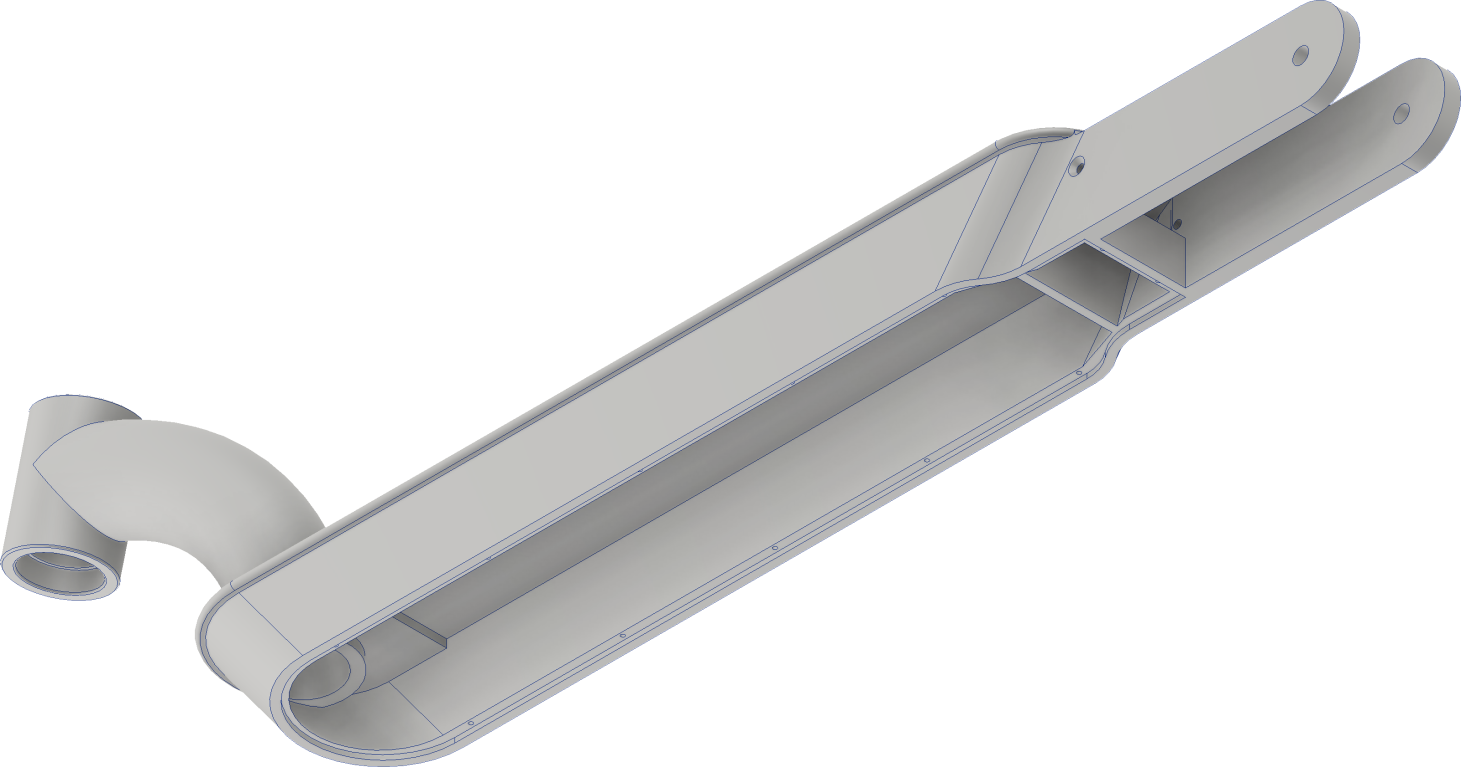 Zdroj: Vlastní zpracování
Dosažené výsledky
Dle analýzy v AutoDesk Inventor dostatečná pevnost pro 110 kg jezdce
Prostor 1,5 litru pro baterie (cca 800Wh)
Dosažené výsledky
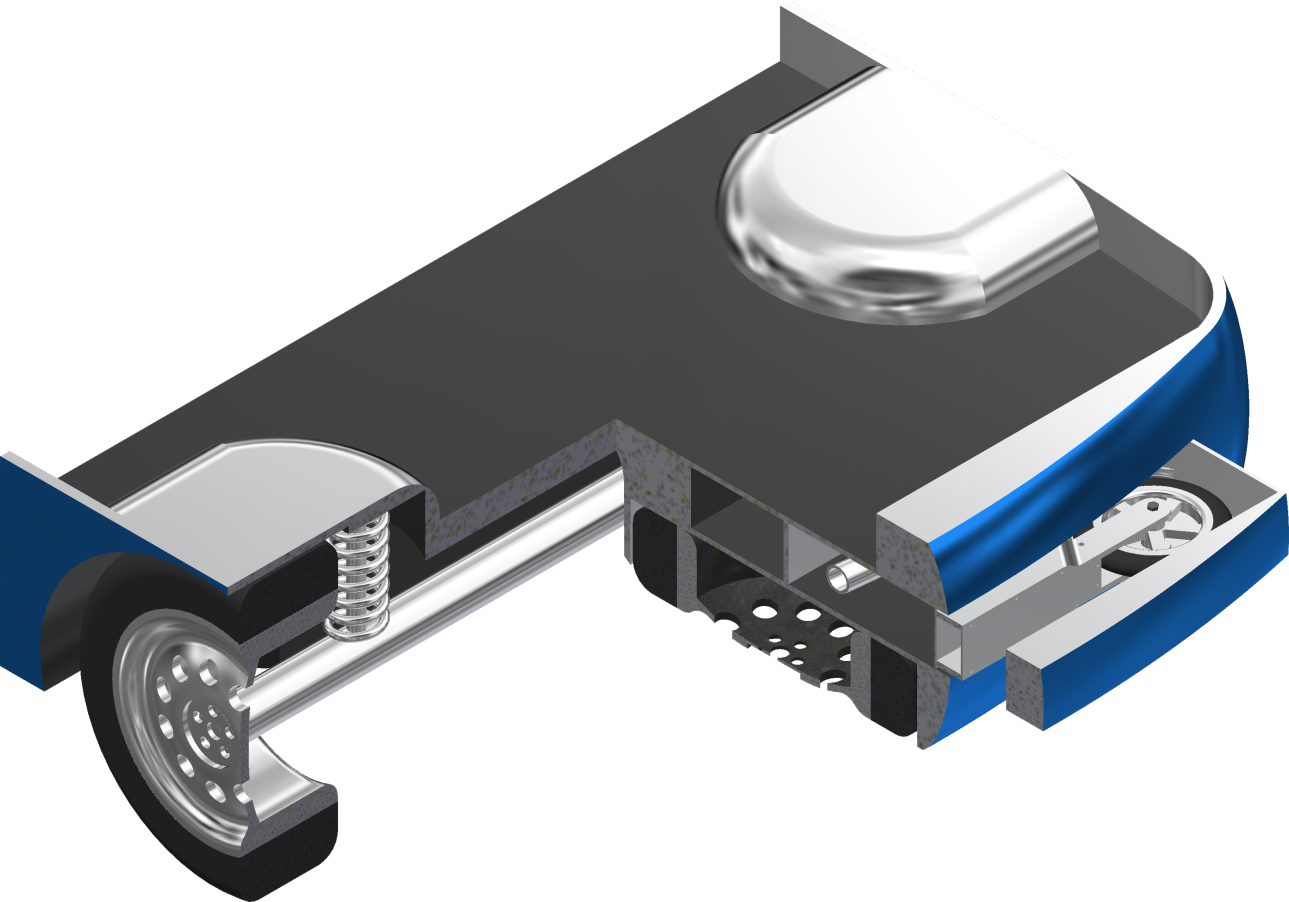 Zdroj: Vlastní zpracování
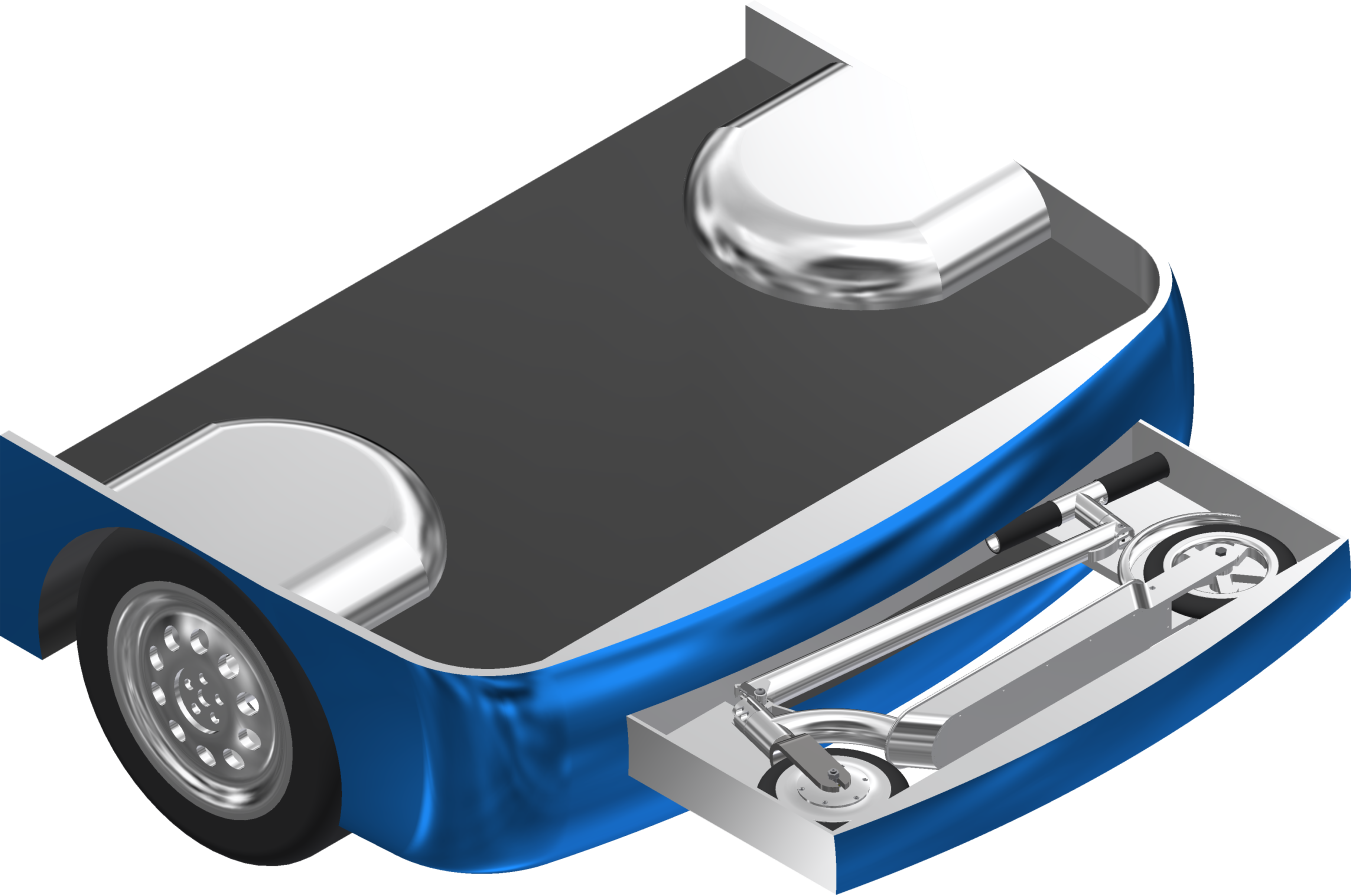 Shrnutí výsledků
Požadavky na výslednou konstrukci:
dostatečná pevnost, pro jezdce s hmotností 110 kg
dostatek místa pro umístění elektromotoru a baterie
možnost složení do malých rozměrů
Efektivní umístění elekrokoloběžky a rezervy
Přínos práce
Pro mě:
Nové znalosti strojírenské technologie (ložiska, materiály, baterie..)
Zlepšení schopností v programu AutoDesk Inventor
Pro praxi:
Výsledný návrh umístění je optimální a mohl by být použitelný pro automobilky
Přidávání výkonu tlačítkem
x
Brzda pomocí zadního blatníku


Řešení: 
Tlačítko není typu vypnout/zapnout
Elektronika koloběžky
Děkuji za pozornost